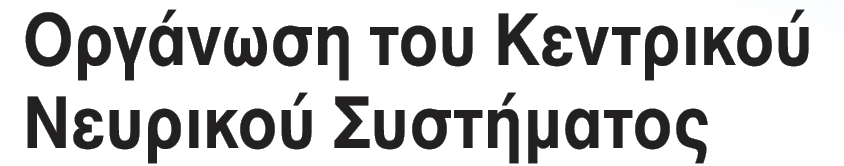 Ρόλος ΚΝΣ
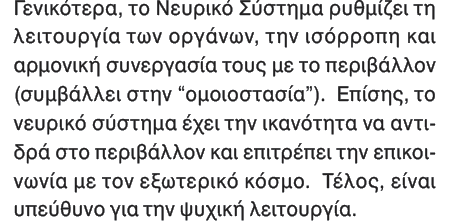 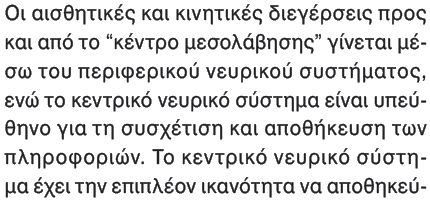 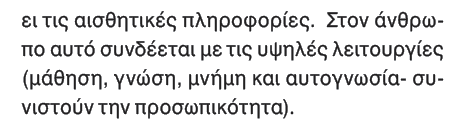 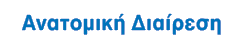 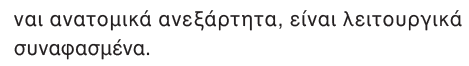 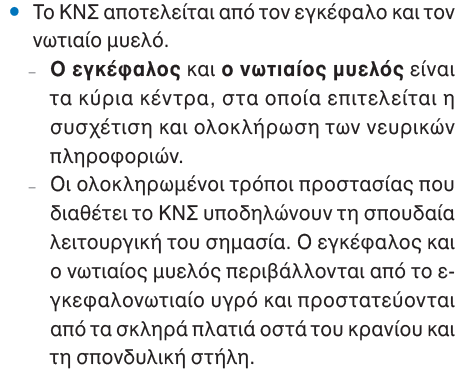 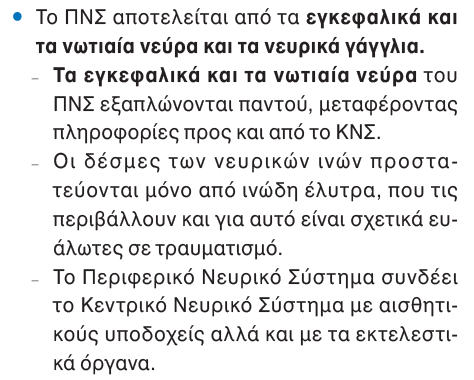 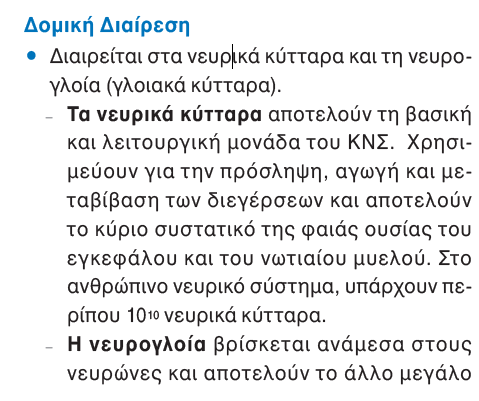 …….Δομική διαίρεση….
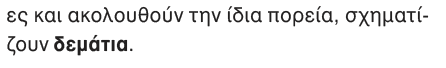 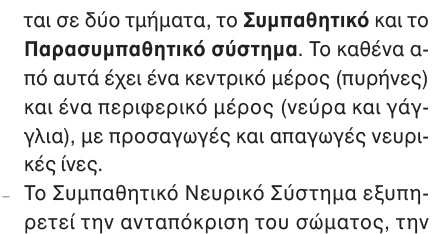 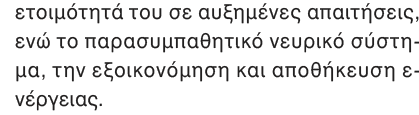 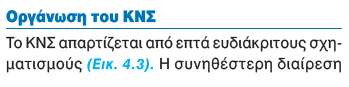 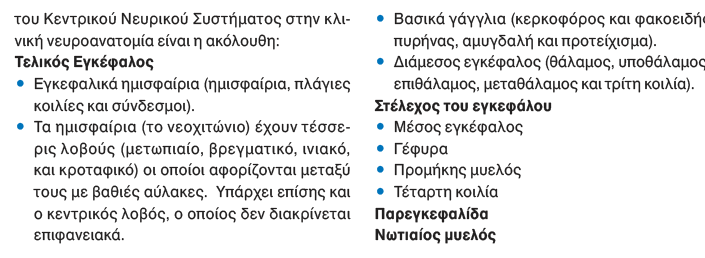 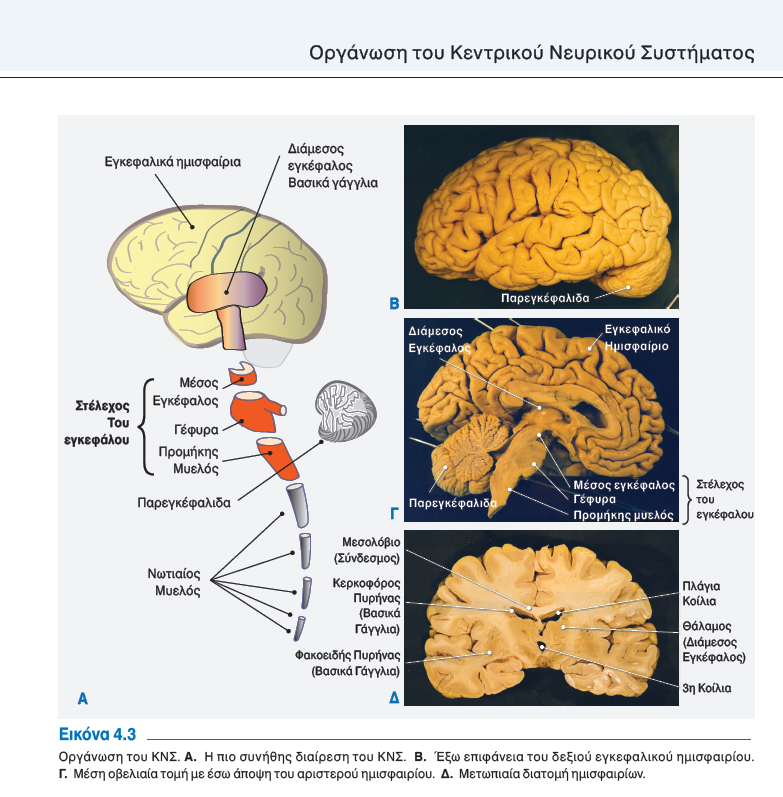 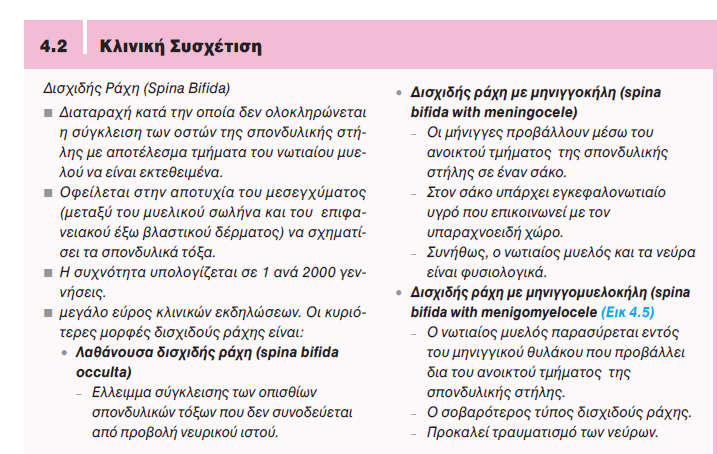 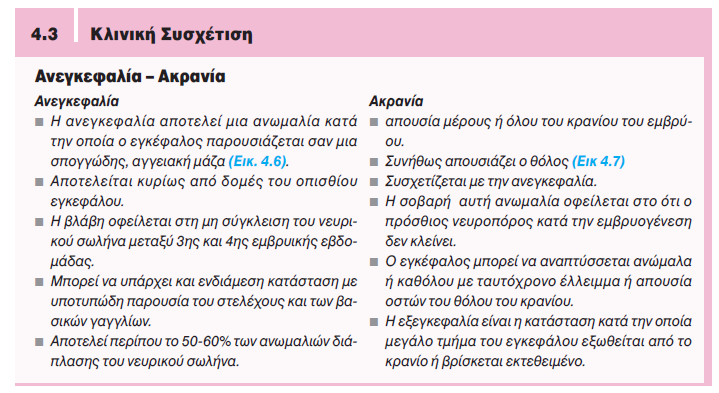 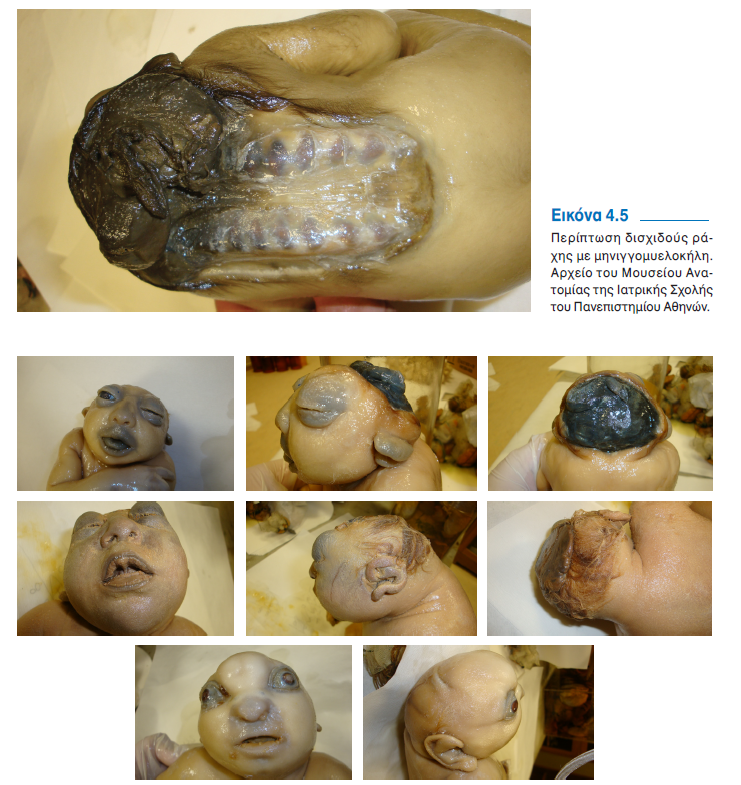 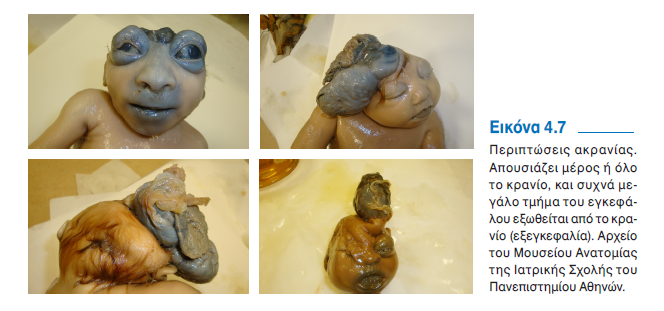 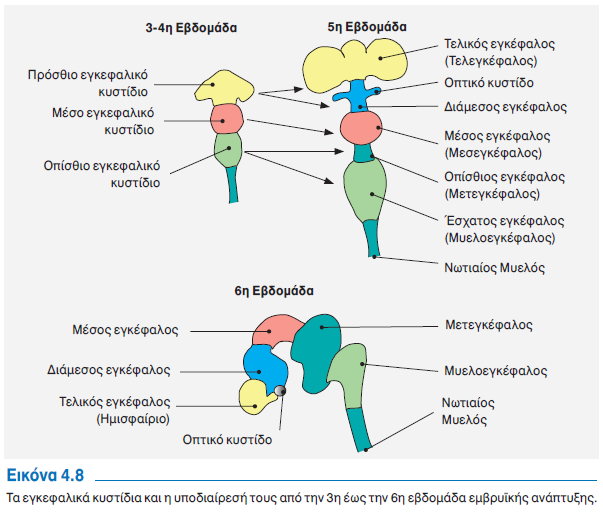 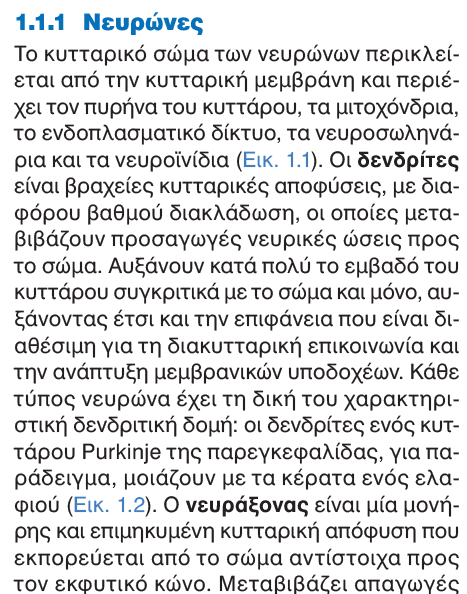 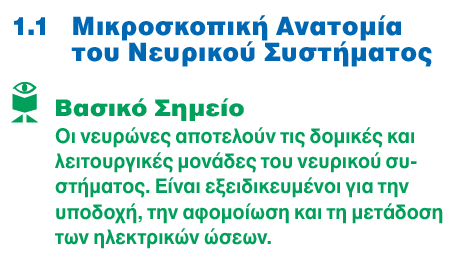 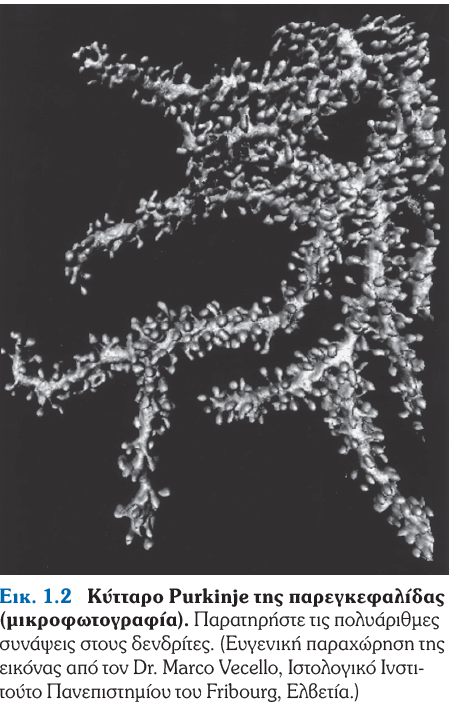 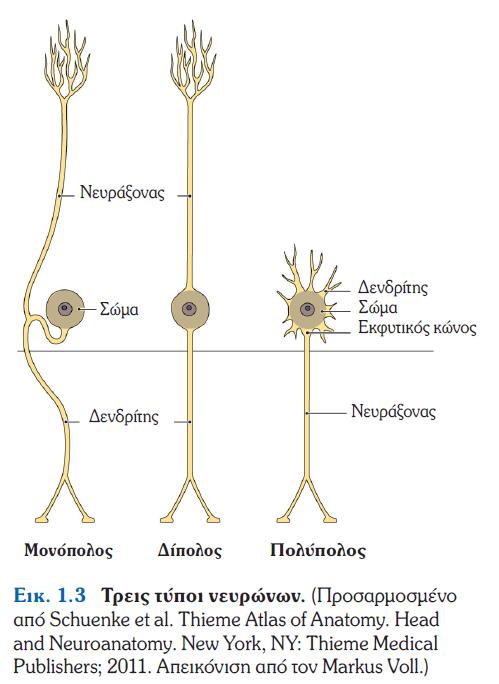 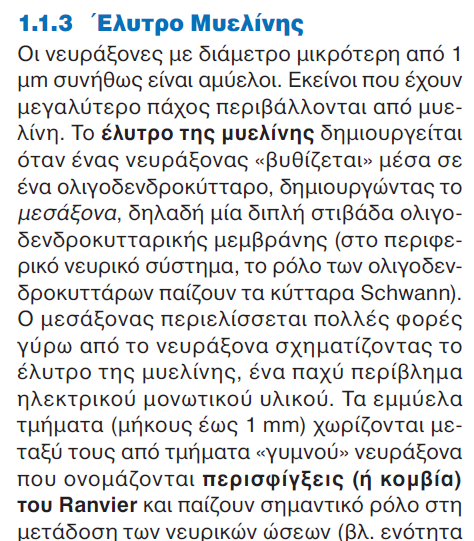 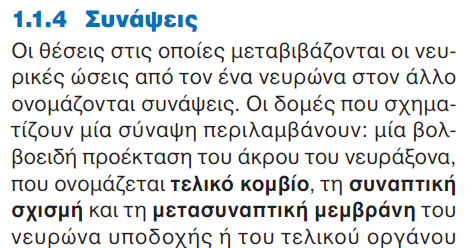 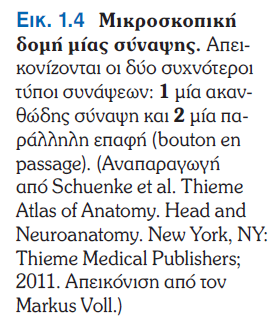